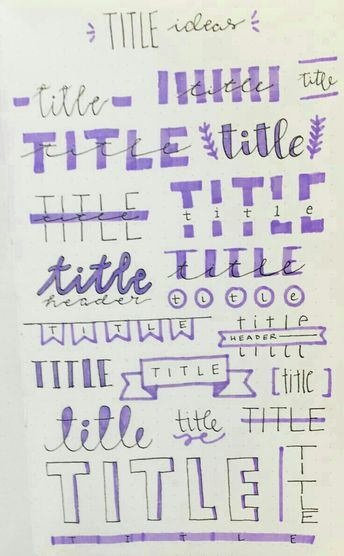 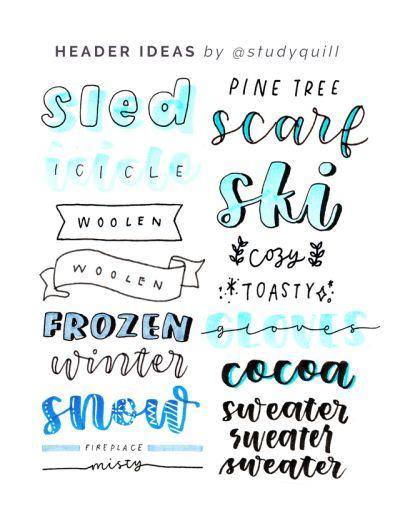 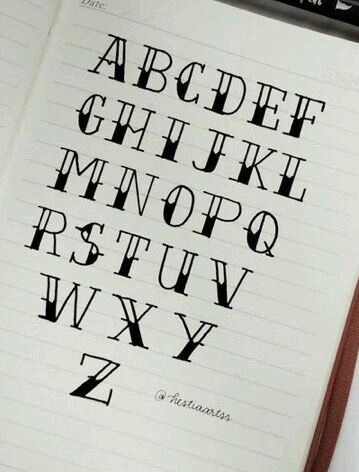 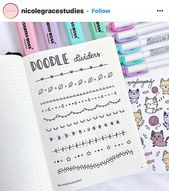 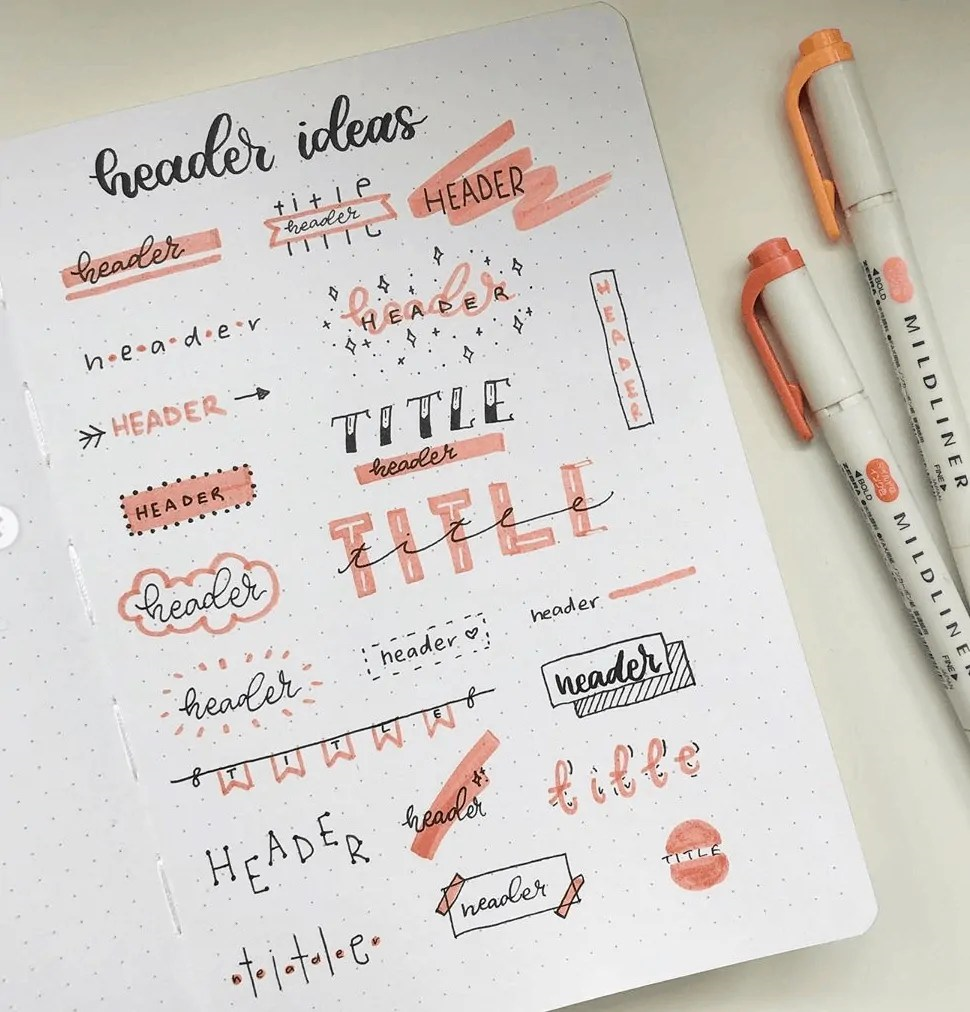 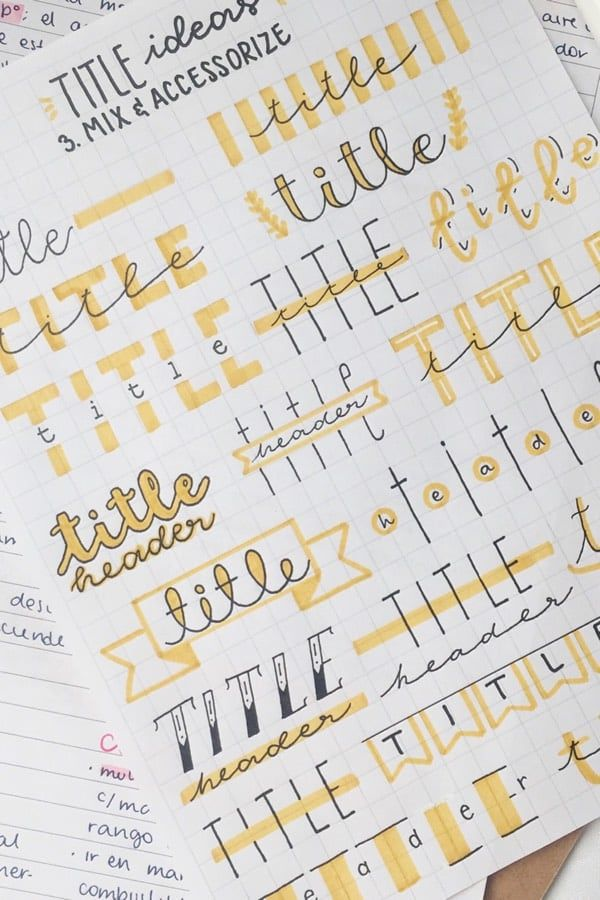 Scritture tumblr
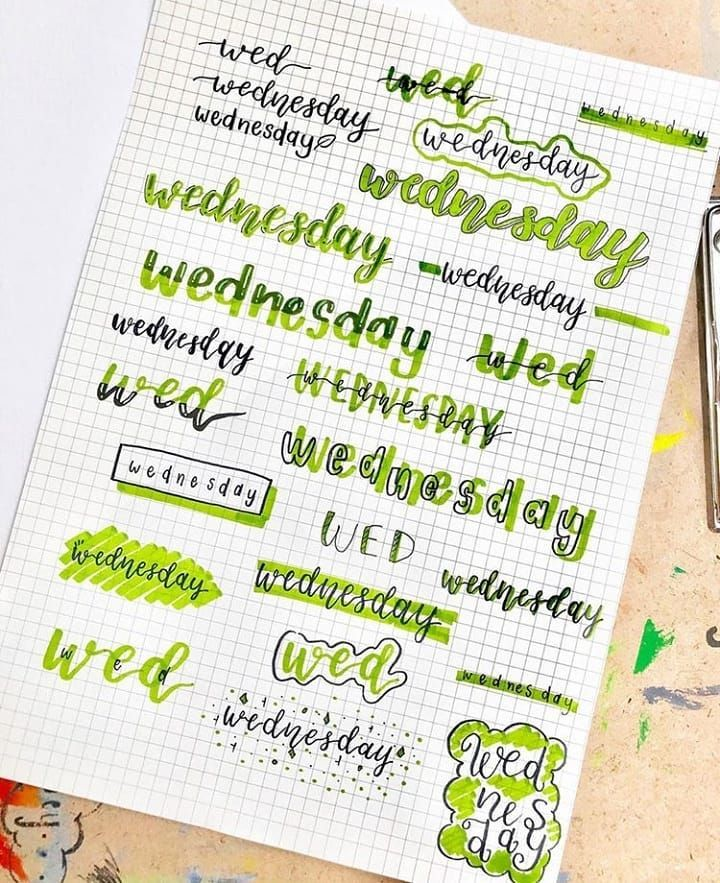 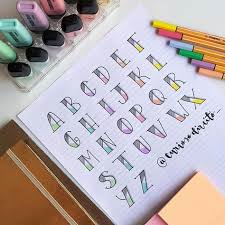 Ana – 1B 2022
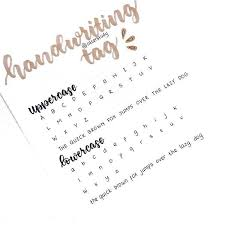 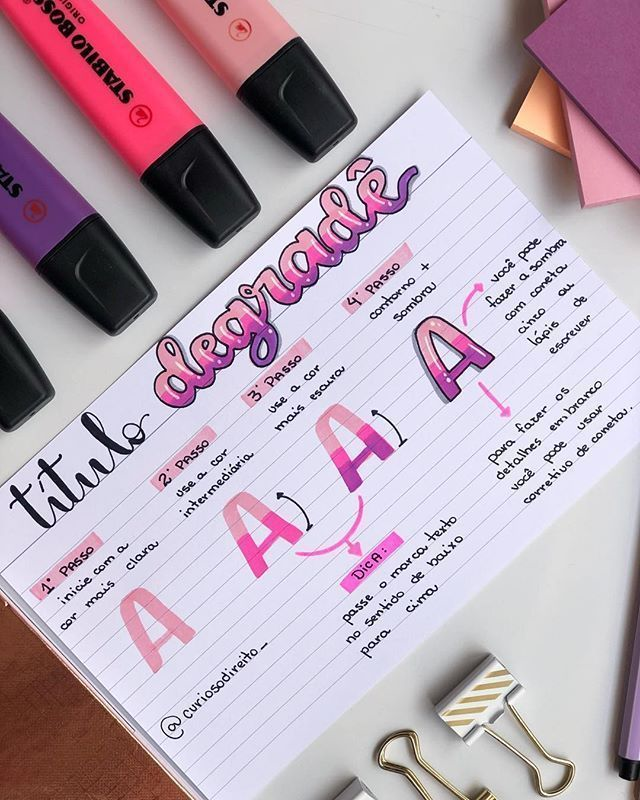 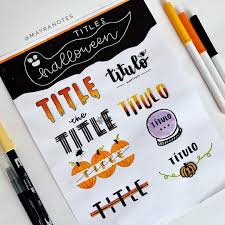 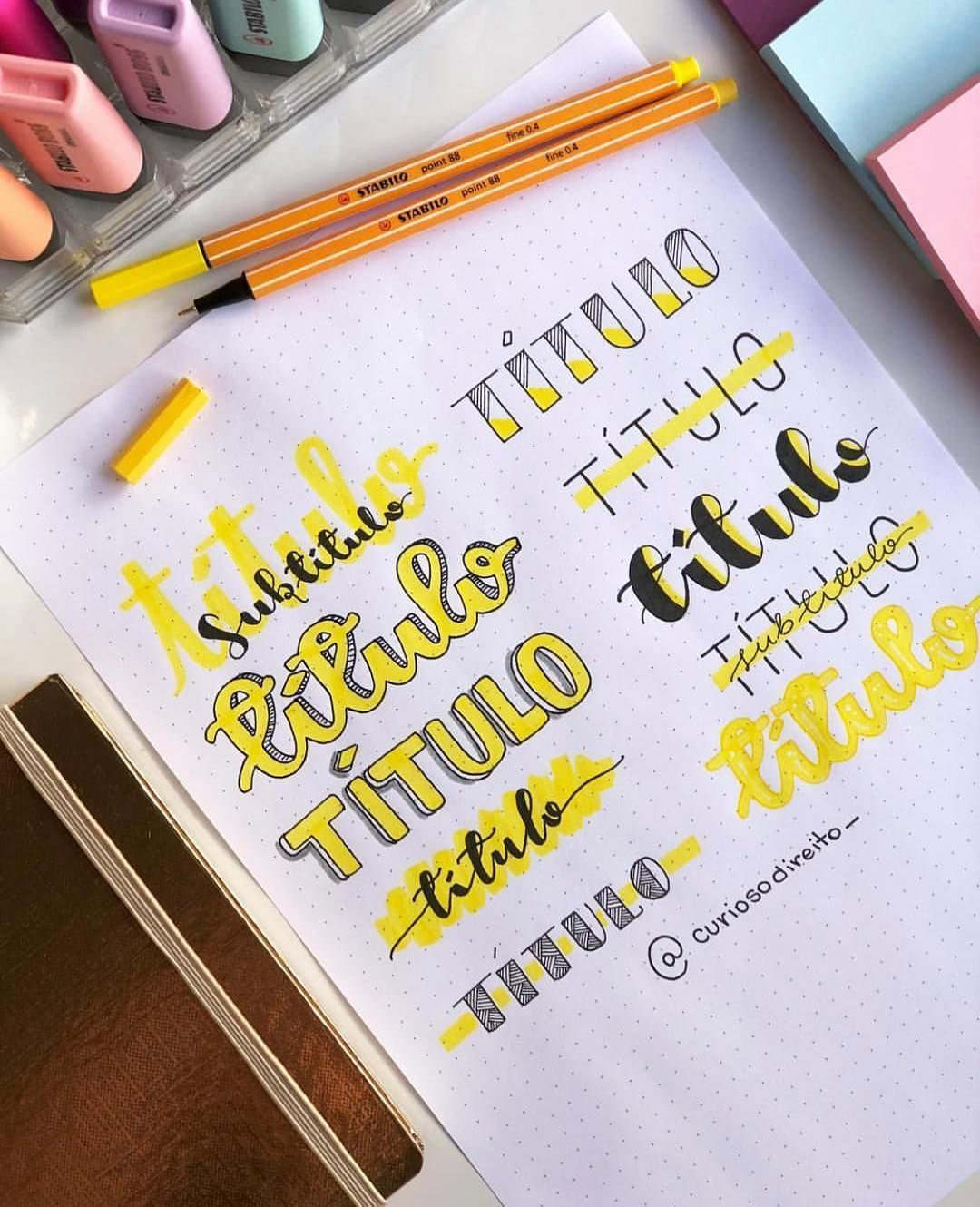 C’è molta differenza tra la scrittura normale e quella estetic:NORMALE: sono lettere collegate o staccate da normali linee nere o colorate.ESTETIC: sono lettere scritte in tantissimi modi e colori diversi.
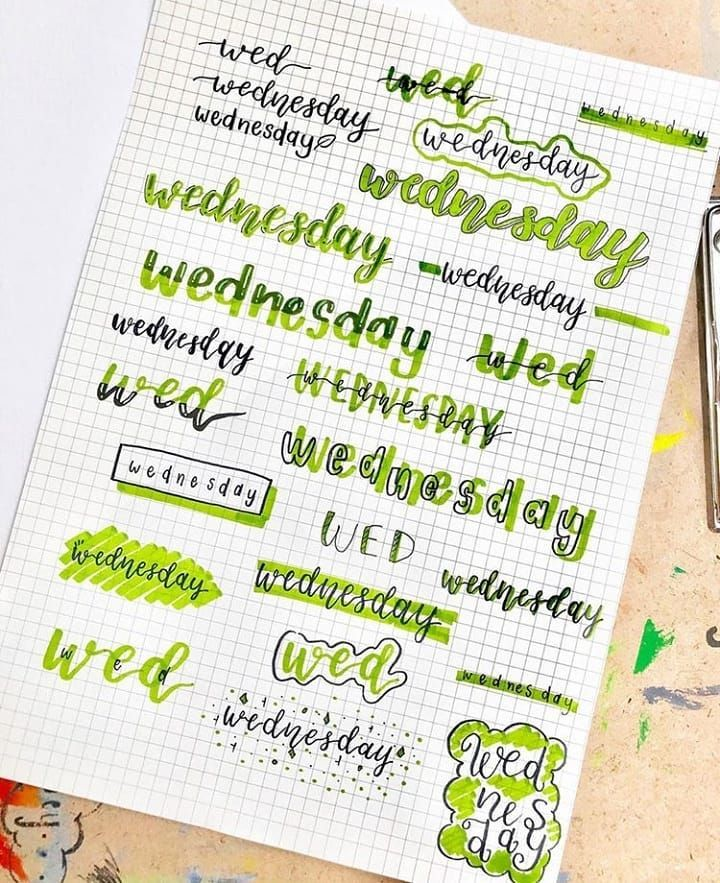 Alcune foto per farvi capire cosa intendo
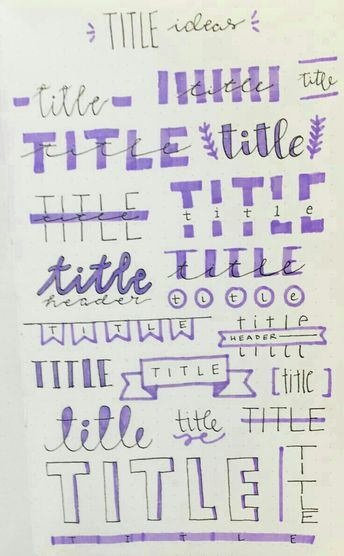 Questo è possible anche via computer con la penna tach
Ci sono delle penne che si possono usare sostituendo la penna tach.
Cose importantiprecisione giusta pressioneombrescritto bene ordine sensatocome fare un bel fogliosfruttare tutto lo spazio liberofarlo ordinato che si capisca usare piu colori abbinati ripassare con un penarelino nero

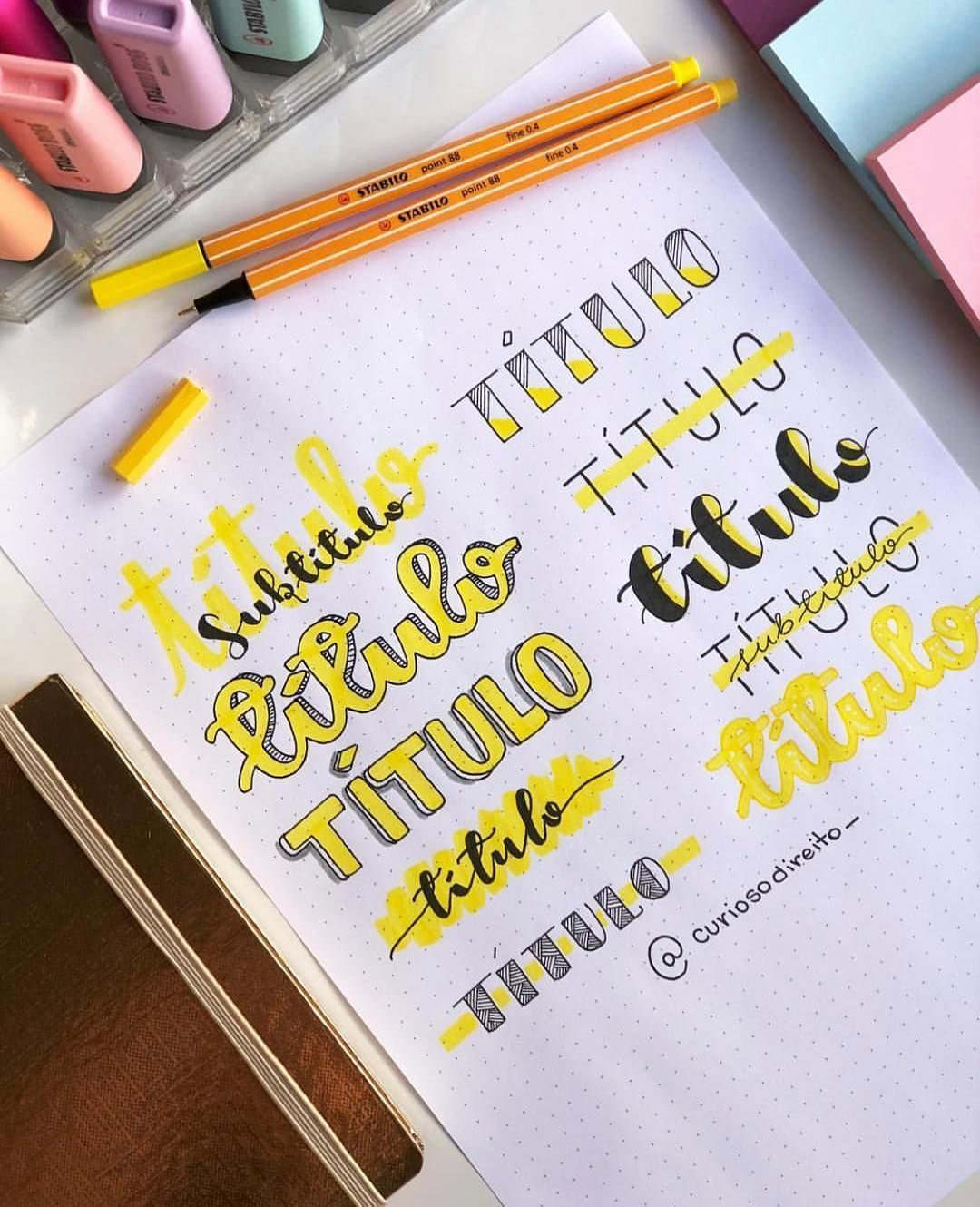 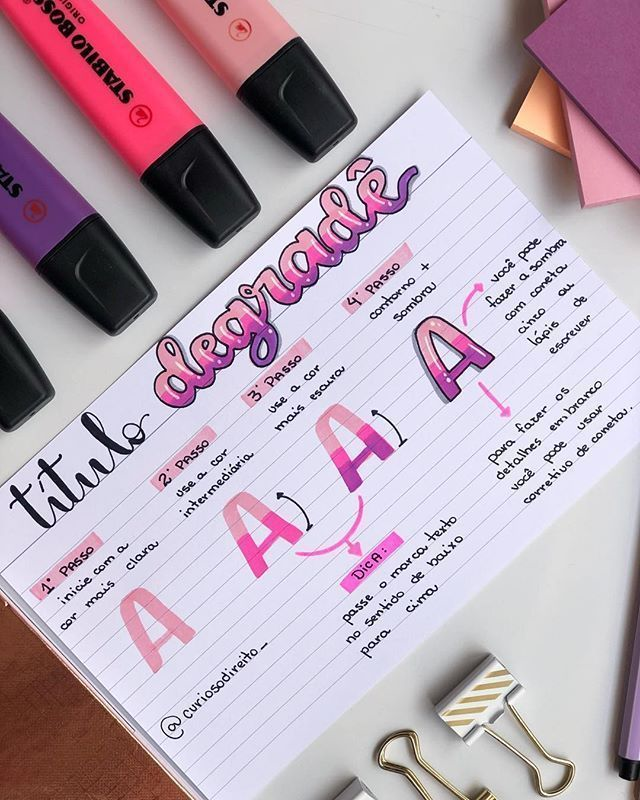 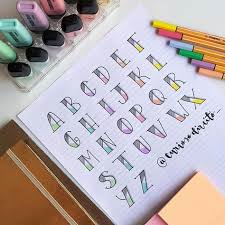 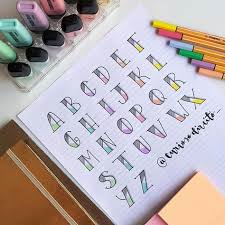 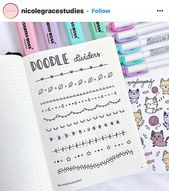 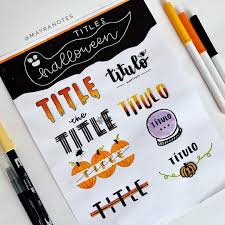 Sono le due tipologie piu usate
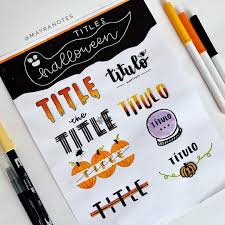 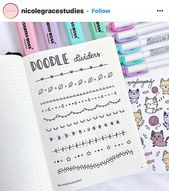 Con queste scritture si possono realizare quaderni o agende per tener conto di tutto quello che succede nella vostra vita. Due video lo mostrano:COME FACCIO GLI SCHEMI: APPUNTI CON ME (Giojo)                                                                  MY FIRST BUJO: IL MIO PRIMO BULLET JOURNAL (Linda)
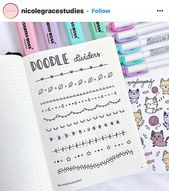 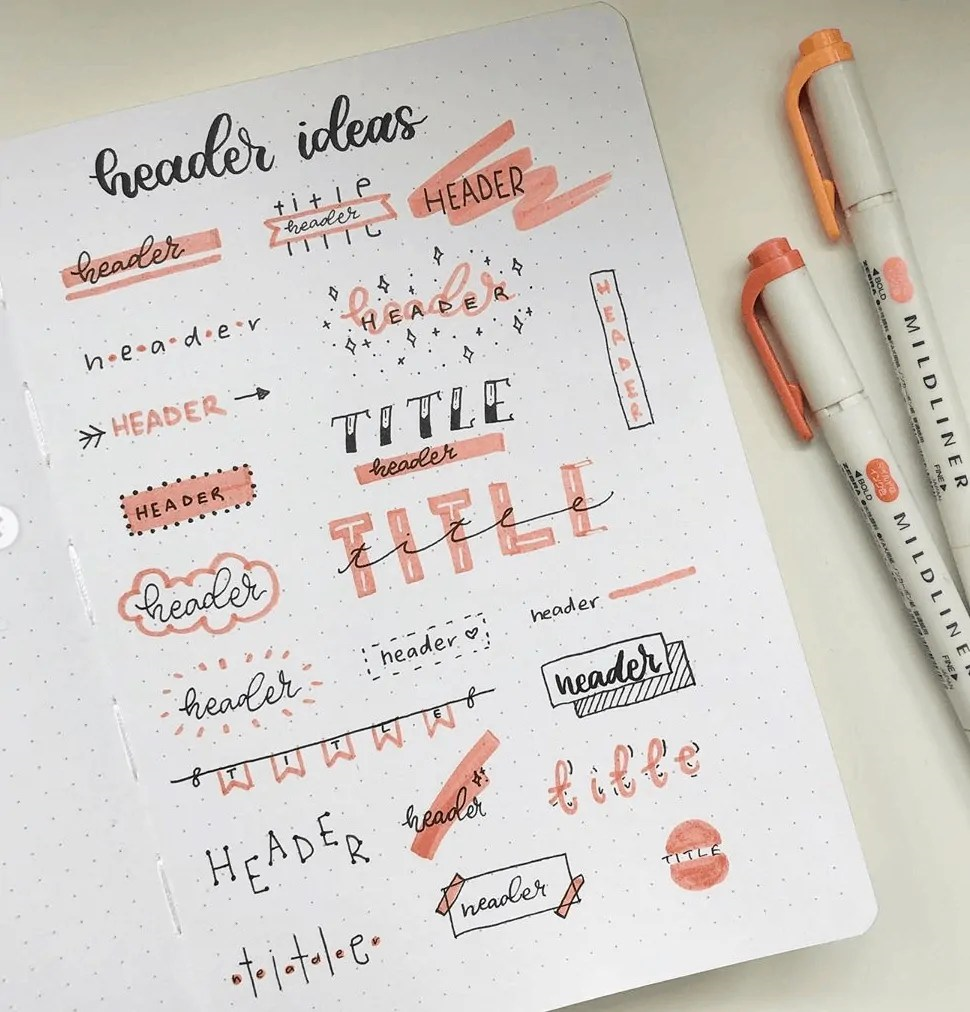 Spero tanto che la presentazione vi sia piaciuta 
Ana
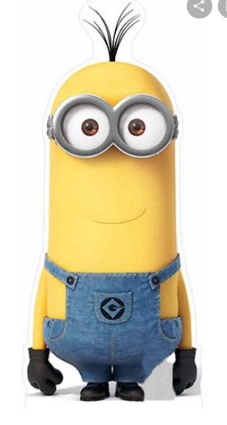 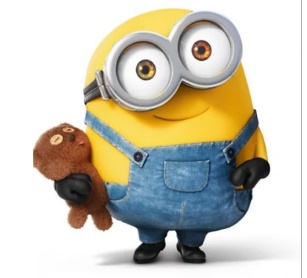